SECTionalism Review
Market Revolution
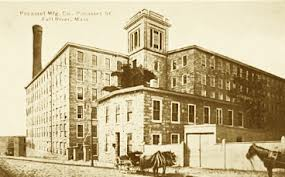 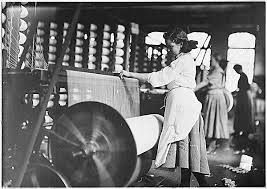 Market Revolution
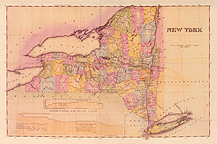 Steamboats

Lake Erie
Market Revolution
Tension Builds
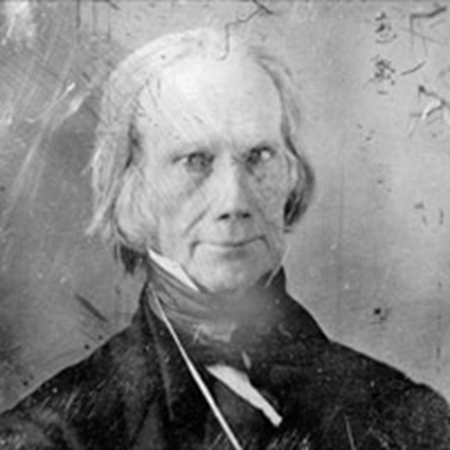 Compromise of 1850
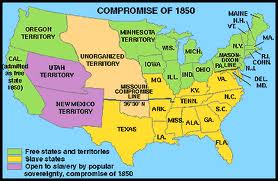 Tension Builds
Kansas – Nebraska Act
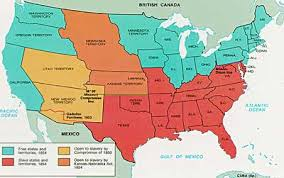 Tension Builds
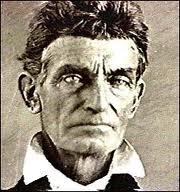 Bleeding Kansas
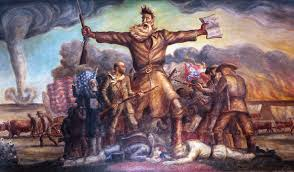 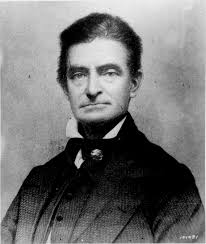 To Slave or Not to Slave????
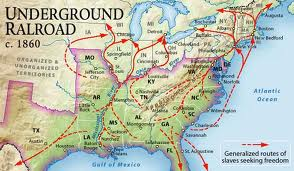 Underground 
	Railroad
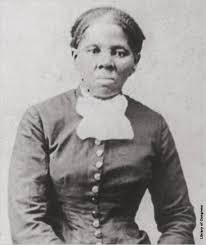 To Slave or Not to Slave????
Fugitive Slave 
	Act
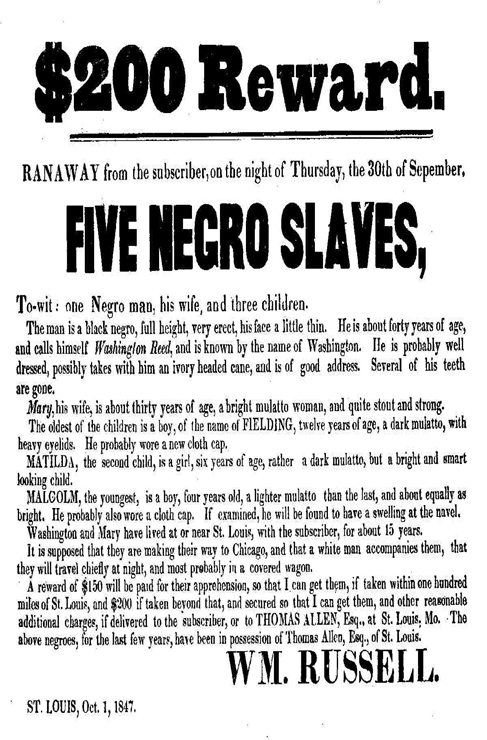 To Slave or Not to Slave????
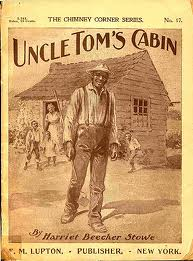 Abolitionists
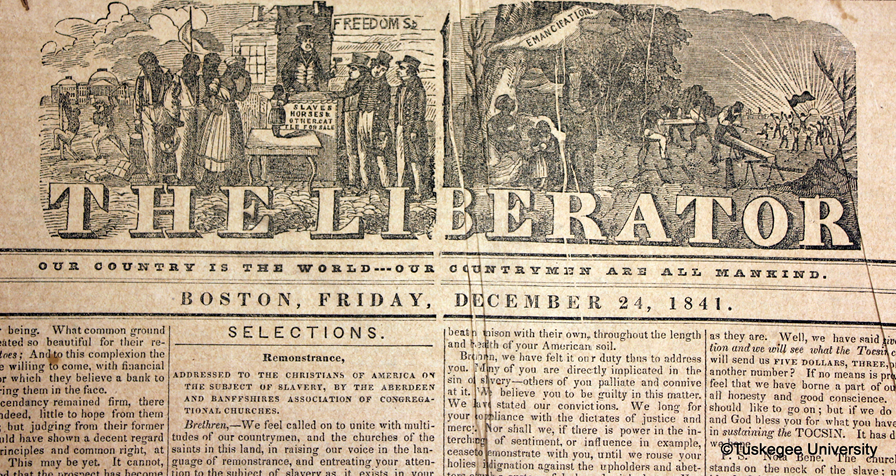 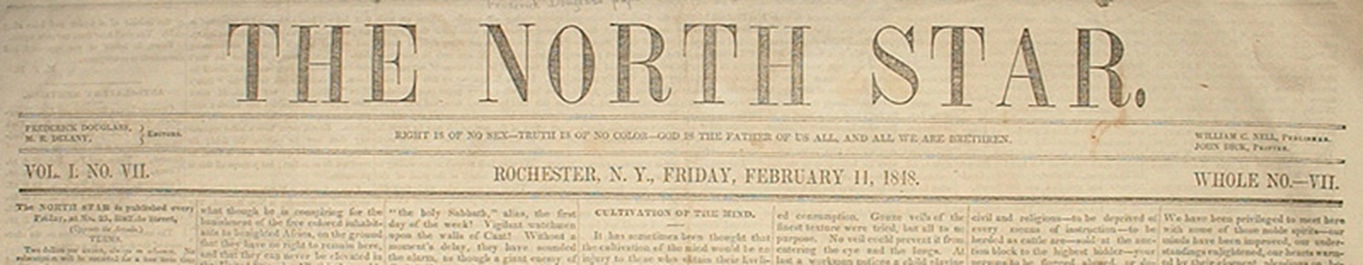 To Slave or Not to Slave????
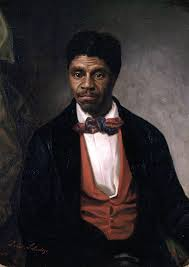 Dred Scott v. 
	Sandford